Что значит быть нравственным?
«Золотое правило» нравственности


Презентацию выполнила 
учитель начальных классов
ГБОУ СОШ № 276 г. Москвы
Колегаева Ольга Владимировна
Подберите подходящее по смыслу имя существительное.
                                         

                                         ключик
         Золотой        человек
                                          век
Будда
Бу́дда -  буквально — «пробудившийся», «просветленный» 
«Не делай другим того, что сам считаешь злом».
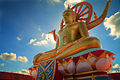 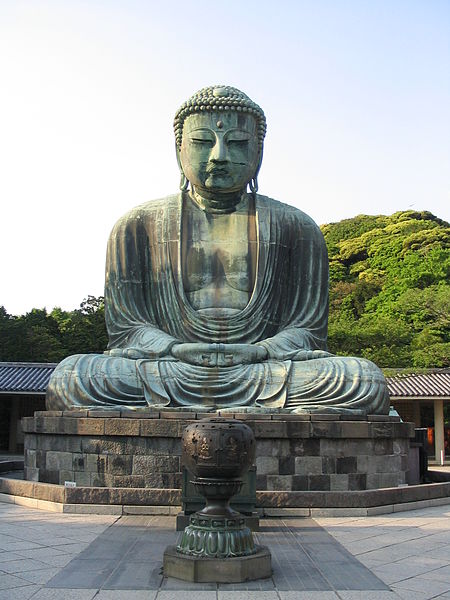 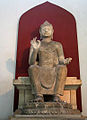 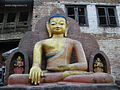 Конфуций
Настоящее имя — Кун Цю (孔丘 Kǒng Qiū), но в литературе часто именуется Кун-цзы, Кун Фу-Цзы («учитель Кун») или просто Цзы — «Учитель». 
«Только добро ведет к счастью».
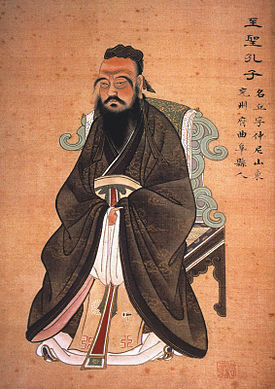 Ману
Ма́ну  — титул, которым в текстах индуизма называют прародителя человеческого рода. 


«Не делай другим того, 
что причинило бы тебе боль».
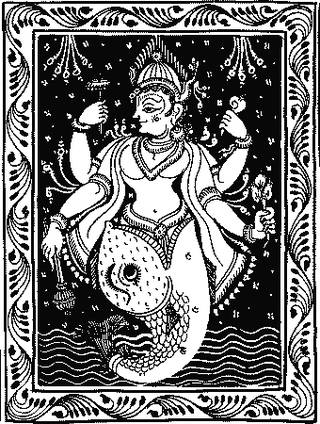 Моисей
Моисе́й (ивр. משֶׁה‎, Моше́, «взятый (спасённый) из воды» — еврейский пророк и законодатель, основоположник иудаизма.
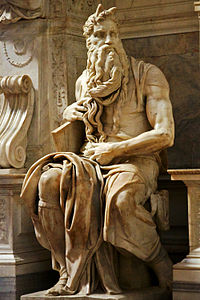 «Золотое правило» нравственности
Относись к другим так, как хочешь, чтобы они относились к тебе.
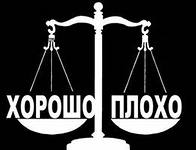 Использованные материалы
http://ru.wikipedia.org/wiki/%C1%F3%E4%E4%E0
http://ru.wikipedia.org/wiki/%CA%EE%ED%F4%F3%F6%E8%E9
http://ru.wikipedia.org/wiki/%CC%E0%ED%F3
http://ru.m.wikipedia.org/wiki/%D0%9C%D0%BE%D0%B8%D1%81%D0%B5%D0%B9